Table 1 Characteristics of the 1337 study participants according to the use and nonuse of antiretroviral therapy ...
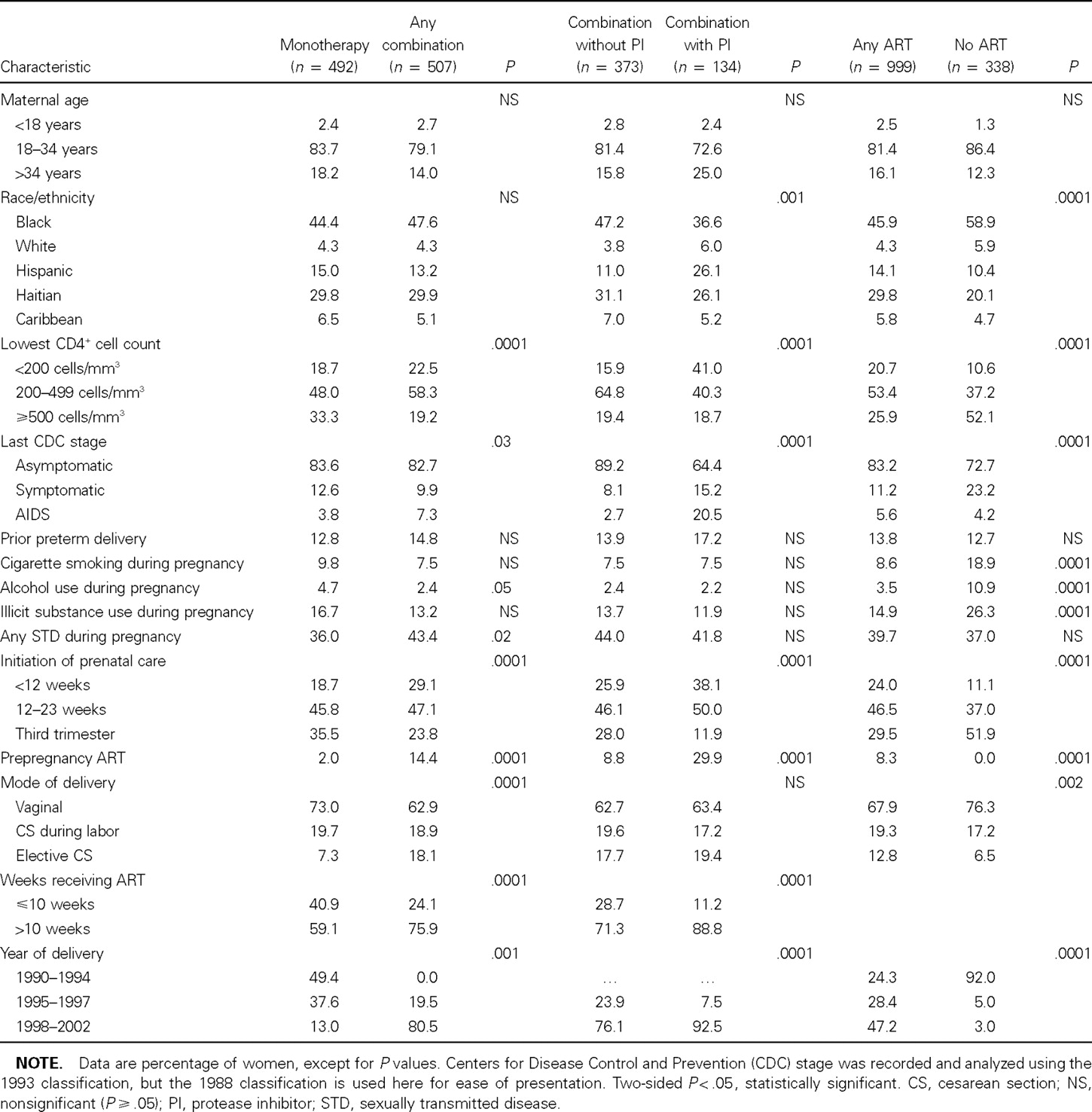 J Infect Dis, Volume 193, Issue 9, 1 May 2006, Pages 1195–1201, https://doi.org/10.1086/503045
The content of this slide may be subject to copyright: please see the slide notes for details.
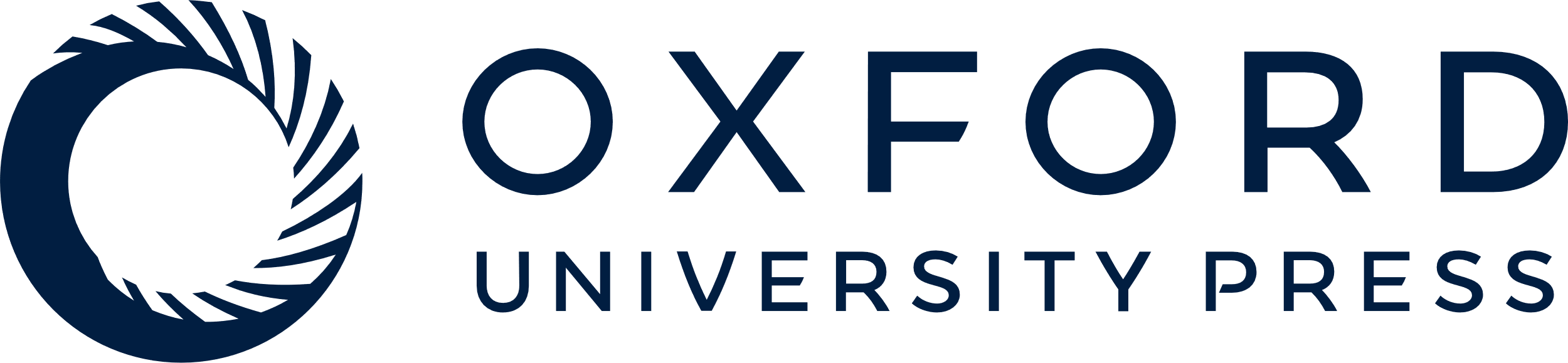 [Speaker Notes: Table 1 Characteristics of the 1337 study participants according to the use and nonuse of antiretroviral therapy (ART) during pregnancy


Unless provided in the caption above, the following copyright applies to the content of this slide: © 2006 by the Infectious Diseases Society of America]
Table 2 Outcomes of pregnancy according to the use or nonuse of antiretroviral therapy (ART), stratified by era
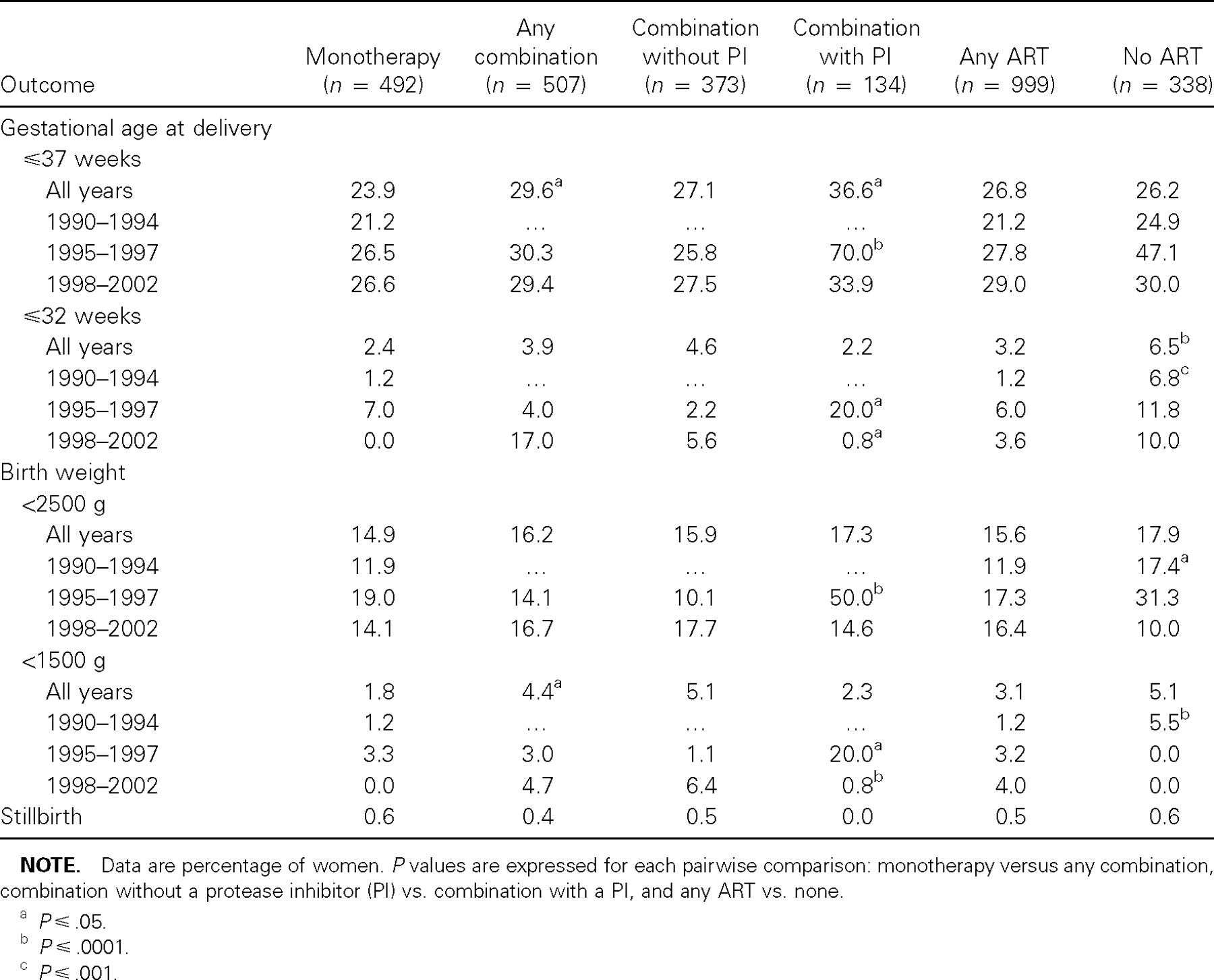 J Infect Dis, Volume 193, Issue 9, 1 May 2006, Pages 1195–1201, https://doi.org/10.1086/503045
The content of this slide may be subject to copyright: please see the slide notes for details.
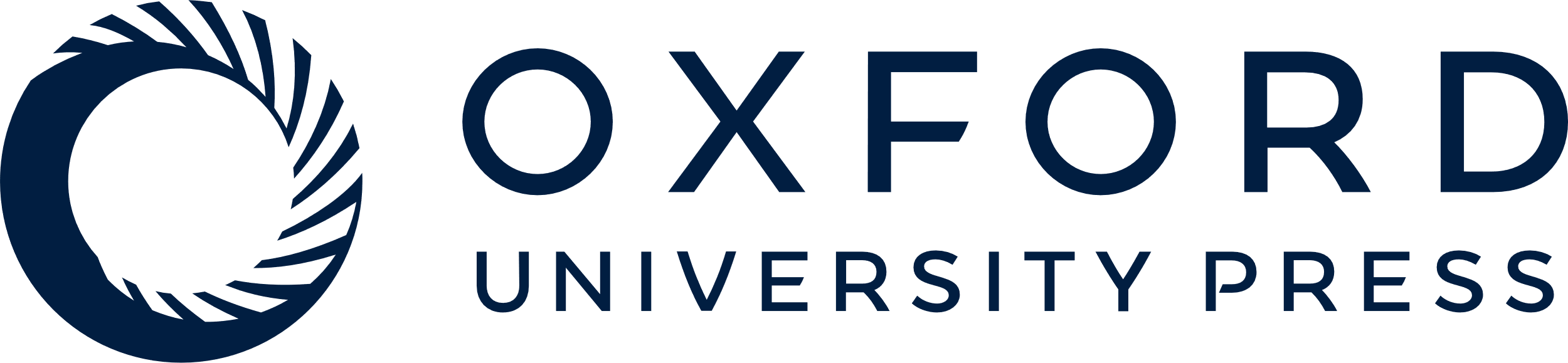 [Speaker Notes: Table 2 Outcomes of pregnancy according to the use or nonuse of antiretroviral therapy (ART), stratified by era


Unless provided in the caption above, the following copyright applies to the content of this slide: © 2006 by the Infectious Diseases Society of America]
Table 3 Risks of adverse pregnancy outcomes according to the antiretroviral (ART) regimen
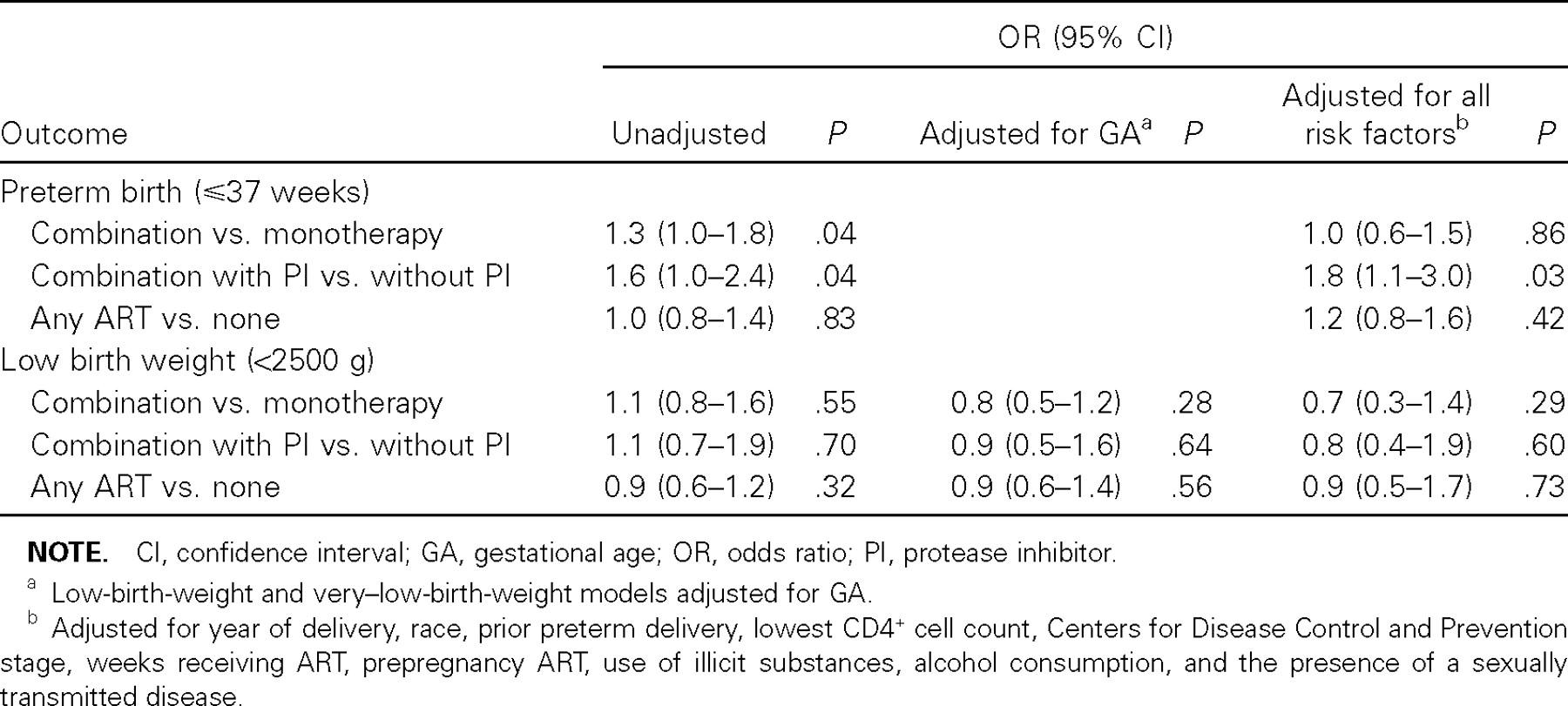 J Infect Dis, Volume 193, Issue 9, 1 May 2006, Pages 1195–1201, https://doi.org/10.1086/503045
The content of this slide may be subject to copyright: please see the slide notes for details.
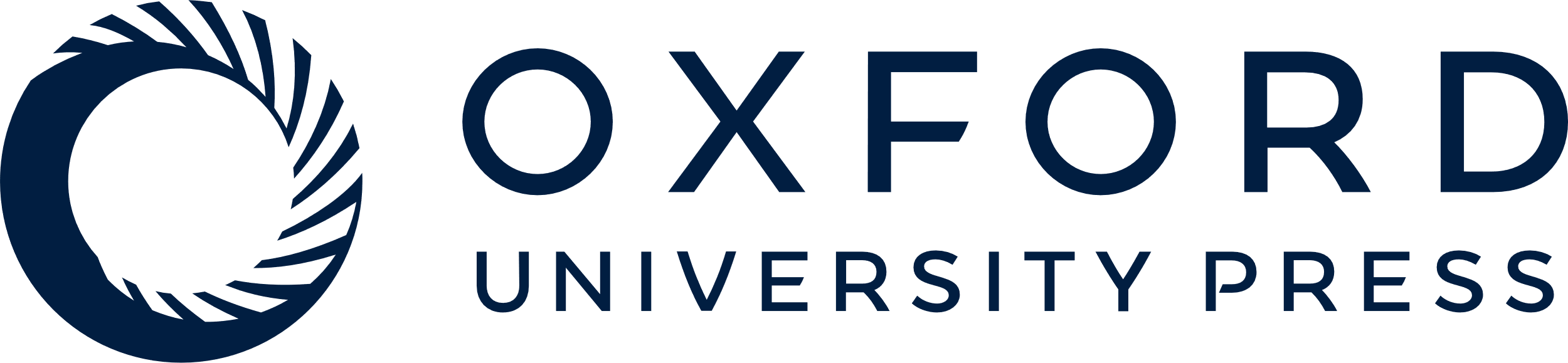 [Speaker Notes: Table 3 Risks of adverse pregnancy outcomes according to the antiretroviral (ART) regimen


Unless provided in the caption above, the following copyright applies to the content of this slide: © 2006 by the Infectious Diseases Society of America]